Robust Handling of Polysemy via Sparse RepresentationsAuthors: Abhijit Mahabal, Dan Roth, Sid Mittal
Rushab Munot – CIS700 Presentation3/25/2019
Problem & Motivation
What is the Ganga of Egypt?  What is the New York of India?

Examples
(Donald, Barack) = {George, Ronald, Bill, Gerald….}
(Donald, Mickey) = {Minnie, Daisy, Winnie,  …..}

(New York, London, Seattle, Delhi) = {Amsterdam, Washington DC, Beijing, …..}
(New York, Seattle, San Francisco, Austin) = {Los Angeles, Chicago, Houston, …..}

(Google, Wikipedia) != (Google, Apple) … (Websites vs Corporations)

What is the paper trying to achieve?
Proposing a new lexical representation - sparse representations 
Context based representation
Two tasks: Set Expansion and Analogies
2
Contents:
Word Embeddings in general
Some Intuition
The Approach
The Math
Evaluation
Criticism
Future Work
3
Word Embeddings – previous approaches
Word2vec, glove – Dense representations
One vector per word
Multiple senses? Hard - (feelings, surface, problem?)

Neelakantan et al (2014) 
Multiple vectors per word – handles facets but they’re independent
Contextual similarity not possible

Vilnis & McCallum(2014), Athiwaratkun & Wilson(2018)
Probabilistic embeddings (Gaussian per word, GMM per word *)

Li and Jurafsky(2015)
Chinese Restaurant Based multiple vectors per words
4
Some intuition
How would word2vec proceed for set expansion?

How about multimodal embeddings?
One simple way – Use the sense most relevant to current context
Proceed as above?
A possible problem – essentially doing WSD
Fixed Inventory – Number of senses fixed after training (or before)

How does this work proceed?
From the given set S => get contexts relevant to S and find words relevant to these contexts
5
Context Representation
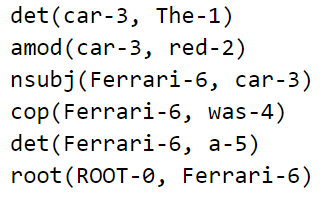 * Taken from Stanford NLP parser*In the code documentation, contexts are encoded :/
6
Tasks
Example:  (Blue Whale, Dolphin)

Relevant Contexts: C =  (isMarineAnimal, isMammal, ….)

Words similar to C: seal, manatee, walrus, otters, polar bears, …
Task: Set expansion
Vocabulary V, Contexts C, Set of “seeds” S
Asymmetric Metric for word-context similarity
What contexts overlap(?) with S
Use these contexts to rank words in V
Analogies:
Word2vec
		 US: New York  :  India	: (?)		Answer = Mumbai
Category Builder Analogies: 
		 __: New York   :  India 	: (?) 		Answer = Mumbai
7
Word-Context Representation & Similarities
Issues of PMI
Lopsided Polysemy
Disproportionately Low PMI(Cancer,  #ZodiacSign)
Rare word/ context
Disproportionate increase in PMI with addition of examples
8
Getting similar contexts and then words
9
Illustration of matrices
W
S
E
0
0
=
10
Summary – till now
11
Analogies
12
Evaluation Metric
13
Datasets and Performance
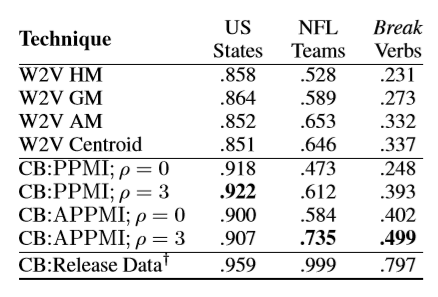 14
Performance on the Analogy Task
Performance reported on the Analogy Task by Mikolov et al(2013)
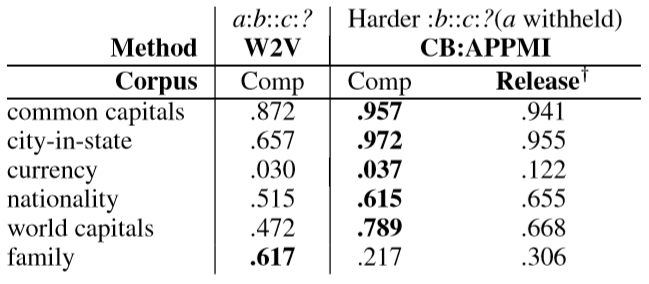 15
Examples
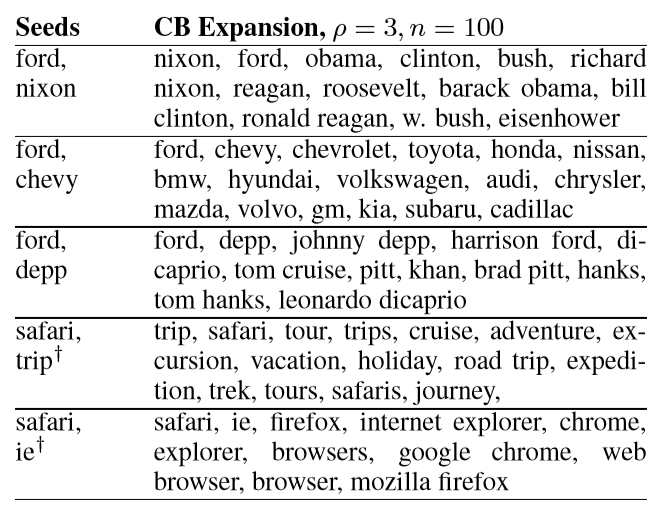 **give couple of failure cases (not enough)–
	Mexico is the expansion of US States (probably from New Mexico)
 Sometimes mixed up non football teams with seeds NFL
16
Examples - Analogies
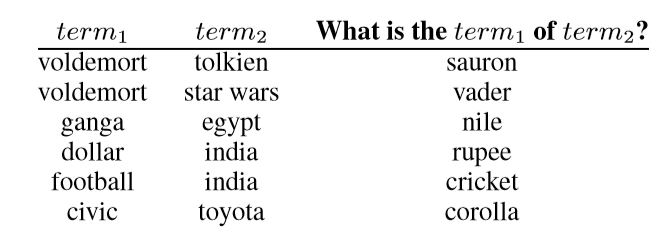 **No failed analogy examples
17
Shortcomings & Criticism
18
Future Work
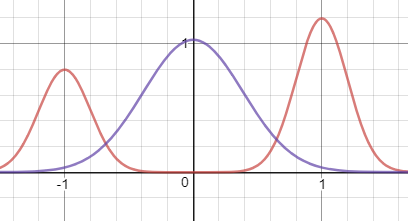 Thank You
19
Future Work
Actual Contexts
Context clusters/abstractions indexes
Word indexes
20